AFTERWORK MASCI
2 FEVRIER 2021
A Géotec Foundation ?
Why ?
A Géotec Foundation
Why ?
A response to the urgent need to take part in the struggle against inequalities and global warming. 
A tool for mobilization to face societal challenges. 
To be an actor in the center of the world, our country, our region, and our society.
We, GÉOTEC, have a role to play !
Géotec Foundation
3 action levels
Géotec Foundation
3 action levels
Assistance to people in difficulty for a better integration in society (health, disability, people without training, far from employment, ...) in France.
Assistance to West African populations, mainly to support literacy, water and electricity access.
Fight against global warming
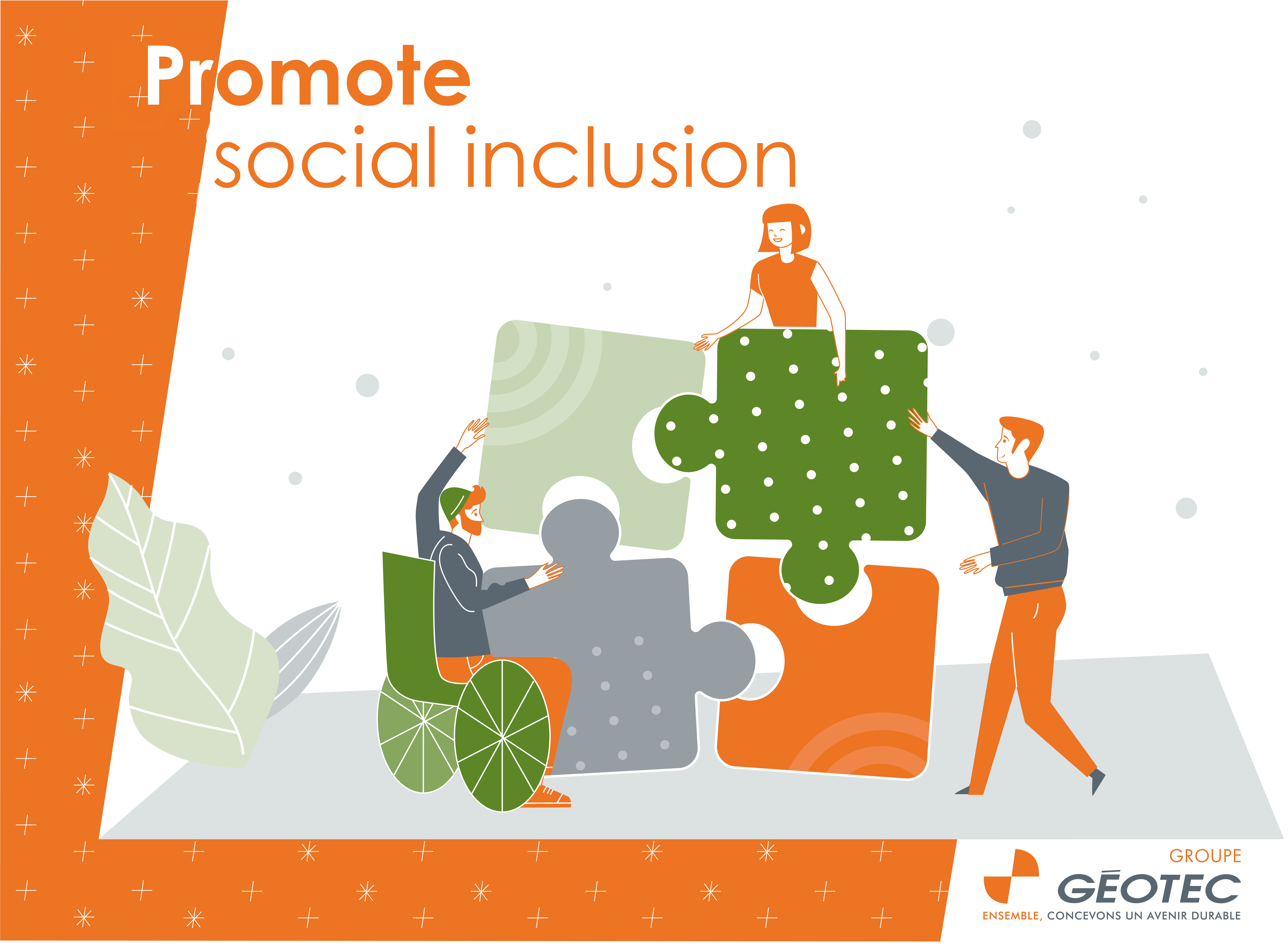 Géotec Foundation : 3 action levels
 Assistance to people in difficulty for a better integration in society (health, disability, people without training, far from employment, ...) in France.
Some figures
The Orientation Council for Employment (COE) report about " the sustainable distancing from the labor market" in 2014 indicates that this situation involves about 2 million people - "the equivalent of 6.5% of the active population".
At 19%, the unemployment rate for disabled people is twice the national average.
Géotec Foundation : 3 action levels
 Assistance to people in difficulty for a better integration in society (health, disability, people without training, far from employment, ...) in France.
Distance from employment : a key aspect in the fight against precariousness
At least 2 million people are currently unemployed (3% of the population) :
Long-term unemployed people. 
People receiving minimum social benefits.
Disabled unemployed people. 
Unemployed and out-of-school young people (More than one young people out of seven were "neither in school, nor in employment, nor in education" in France in 2018, so 963,000 people).
People without resources
People living in a sensitive area.
Isolated parents. 
People who arrived in France recently. 
People under criminal justice control, etc.
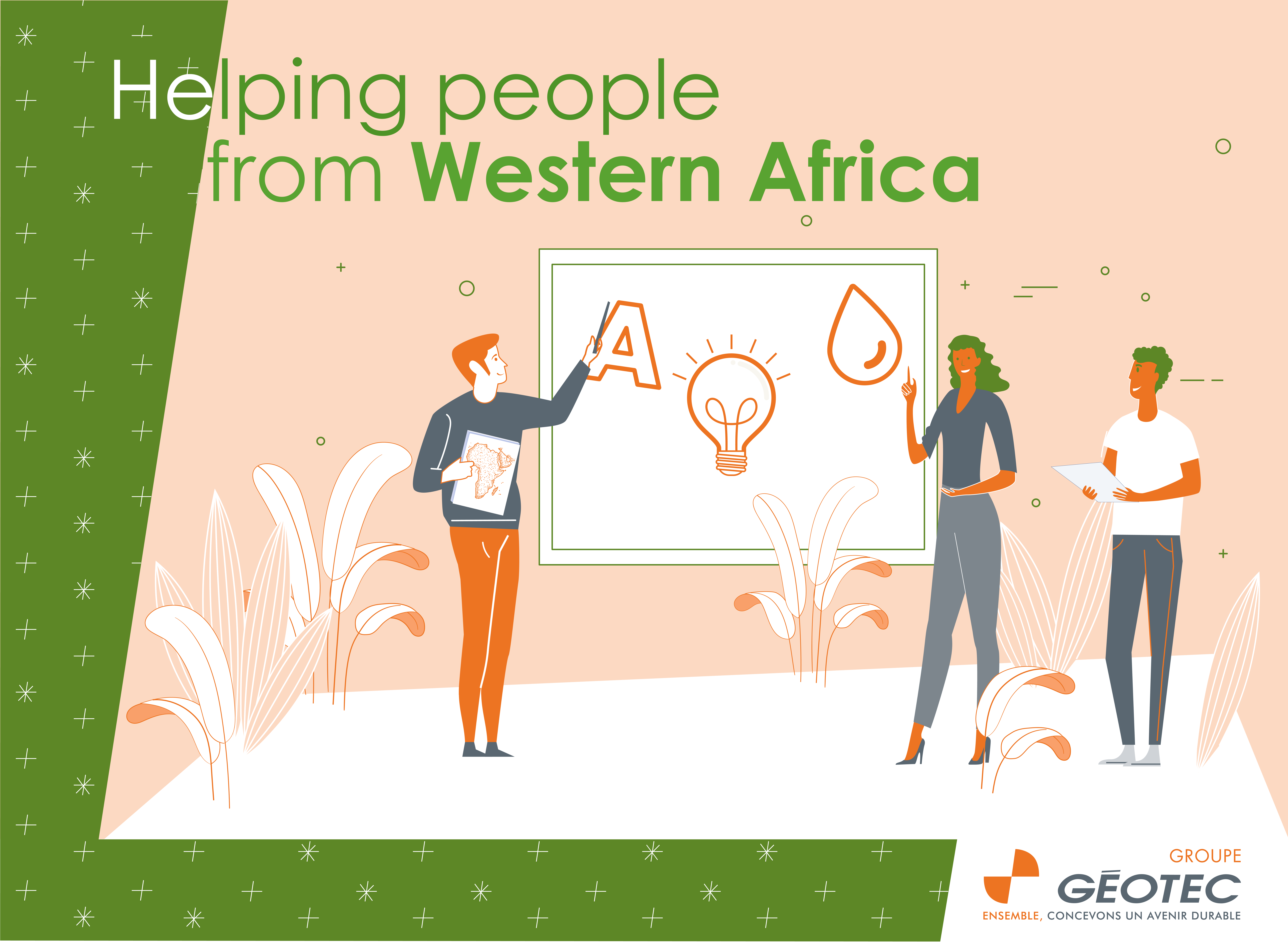 Géotec Foundation : 3 action levels
 Assistance to disadvantaged populations in West Africa, mainly to support literacy, access to water and electricity.
West Africa, 
the most inequitable region on the continent

Today, the 1% richest West Africans earn more than the rest of the population. 
Africa's poverty rate declines, 
but the number of poor people increases

More than 500 million Africans live below the poverty level, or with less than 2 dollars a day.
					Source : « Le Monde juillet 2019 »
Géotec Foundation : 3 action levels
 Assistance to disadvantaged populations in West Africa, mainly to support literacy, access to water and electricity.
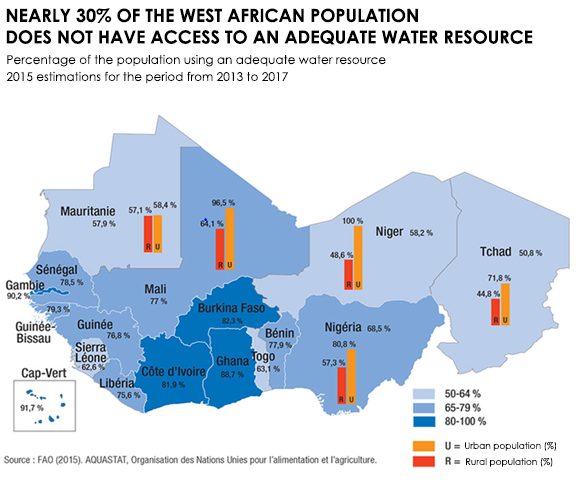 Géotec Foundation : 3 action levels
 Assistance to disadvantaged populations in West Africa, mainly to support literacy, access to water and electricity.
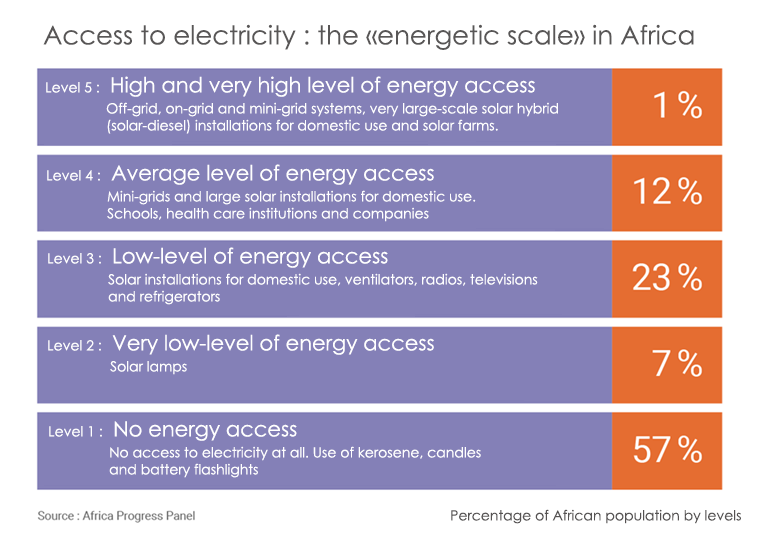 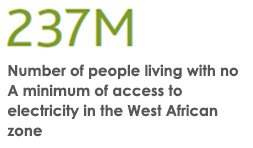 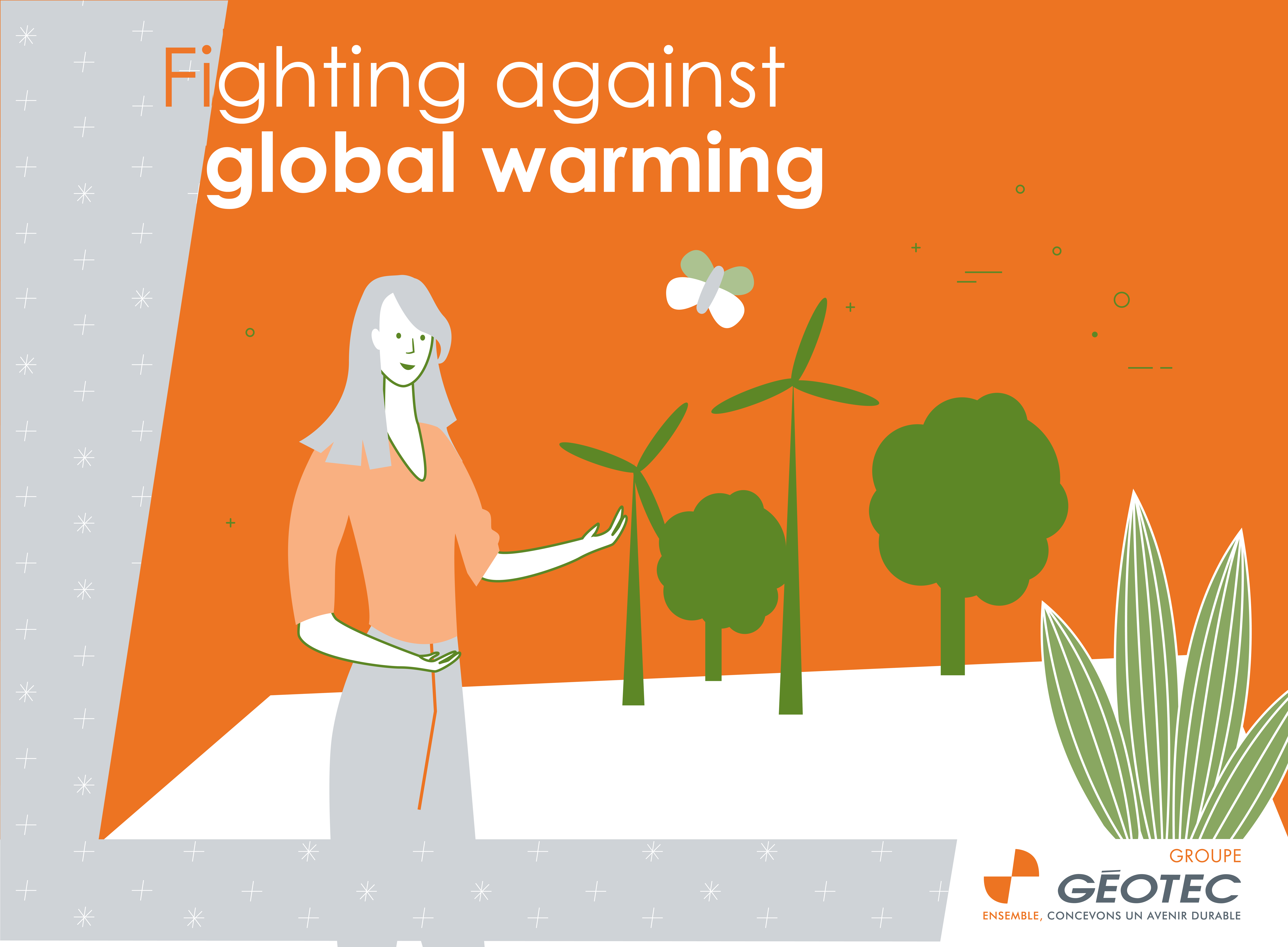 Géotec Foundation : 3 action levels
 Fight against global warming.
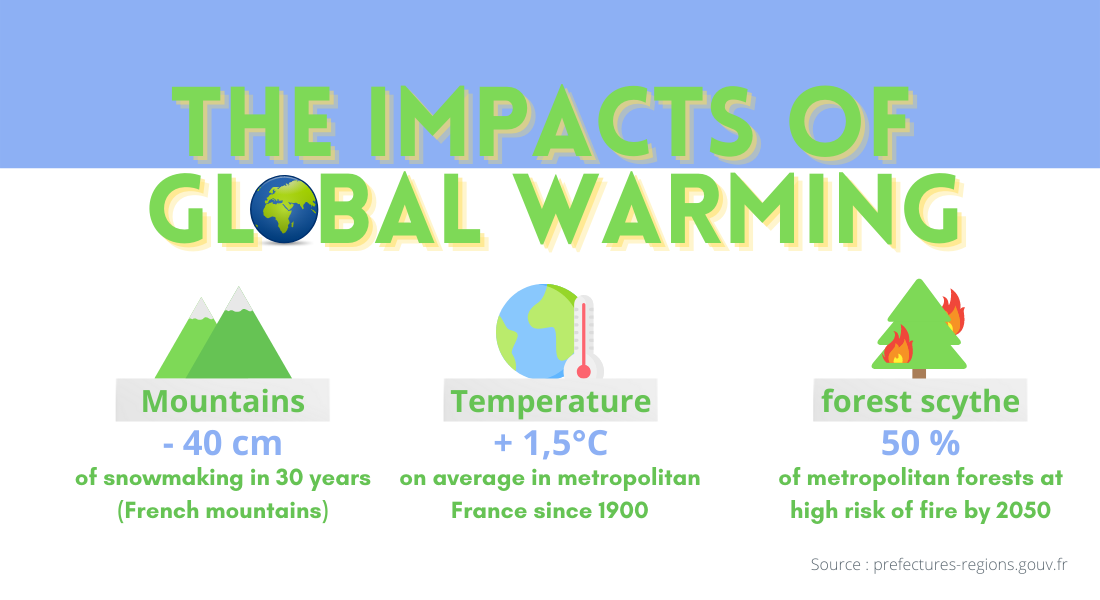 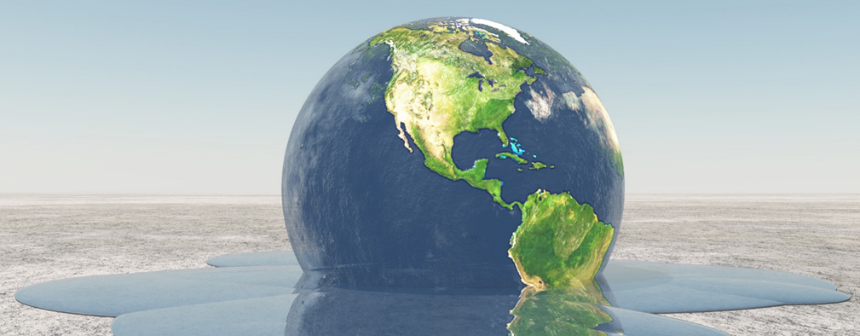 Géotec Foundation
All actors
Géotec Foundation
All actors
Importance of collective mobilization.
Commitment to the company.
To initiate partnerships between your company and associations.
Contribute actively to the CSR process of the company.
GÉOTEC financing: 50 to 150 k€ per year on different projects.
Géotec Foundation
Organization
Géotec Foundation
Organization
FOUNDATION supported by the Fondation De France.
An executive committee with 8 people : 5 people from the company from the 4 regions and 3 external people.
Request for projects submitted to the committee, then after approval, validation and funding.
Géotec Foundation
And you ?
Géotec Foundation
And you ?
Why should you get involved - What's the benefit?

Personal development
Not simply an altruistic behavior, but a way to enrich and give sense to your life by getting involved in a meaningful mission: Getting involved makes you feel useful to society while acquiring knowledge. 
Getting involved makes you happy! Happy to help the suffering people, happy to feel helpful, happy to improve the society.
"The happiest man is the one who brings happiness to a higher number of people" Diderot.

A way to escape daily routine. 
An opportunity to get out of your comfort zone by taking the time to meet new people. A way to escape and not getting bored.

Above all an undeniable advantage to acquire or develop skills that will be good references on a resume. Altruistic projects meaning competencies for companies. A beneficial experience to perfect your team spirit and increase your adaptation capacities.
Géotec Foundation
How ?
Géotec Foundation
How ?
 	Identify and support a project.
I have a project that is important to me.
I ensure that it is in accordance with the Geotec Foundation's guidelines.
I send a precise and concrete description (give the contact point and where to send the project) via the committee manager of my region.
I may have to come to present the project and the association in front of the committee.
I follow the evolution of the project with a person of the committee.

 Participate in the financing by making a donation to the GÉOTEC FOUNDATION.
Géotec Foundation
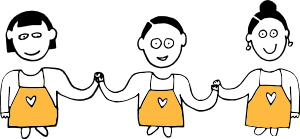 Exemple : Café Joyeux
How ?
2016 Association : observes 700 000 autistic people, 2 x more unemployment, only 0.5% work in an ordinary environment.

Objective 
Giving some work to people who are often invisible, and, in the same way, to give them back their self-confidence and dignity. 

Achievements 
3 Cafés Joyeux opened (1 à Rennes fin 2017, 2 à Paris début 2018).
22 cooks and waiters work on permanent contracts in addition to 5 supervising managers.
At the end of 2018, Café Joyeux launches its own coffee grains and capsules brand.

Projects 
Opening a Café Joyeux in Versailles at the end of 2020.
Total budget : 	350 kϵ for the goodwill
	and 200-300kϵ for works and equipment
Employment of 7-9 disabled people and 2-3 supervisors.
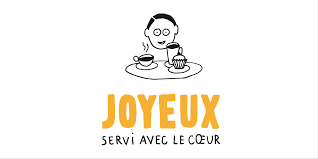 Géotec Foundation
Emergency
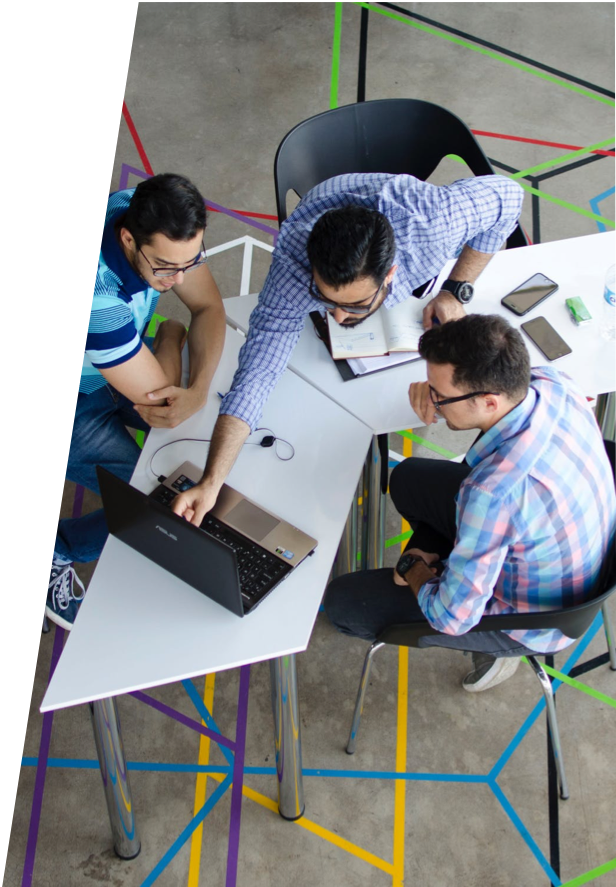 Géotec Foundation
Emergency
If we want this to change
TOGETHER, 
Let’s go to the next level.
Géotec Foundation
Your contacts
Géotec Foundation
Your contacts
YOUR REGIONAL CONTACTS
	Northwest Region	Christophe LAURENT 	christophe.laurent@geotec.fr
	South-West Region	Océane DART		oceane.dart@geotec.fr
	North-east region	Lydie AZEVEDO 	  	lydie.azevedo@geotec.fr
	South-East region	Jean-Yves LACOMBE    	jean-yves.lacombe@geotec.fr

CONTACT GÉOTEC FOUNDATION : fondation@geotec.fr

WEBSITE OF THE FONDATION DE FRANCE (description of the GÉOTEC FOUNDATION and donations)
https://www.fondationdefrance.org/fr/node/8991
AFTERWORK MASCI
2 FEVRIER 2021